CIM Controls Modelling Issues
Tom Berry
10 June 2025
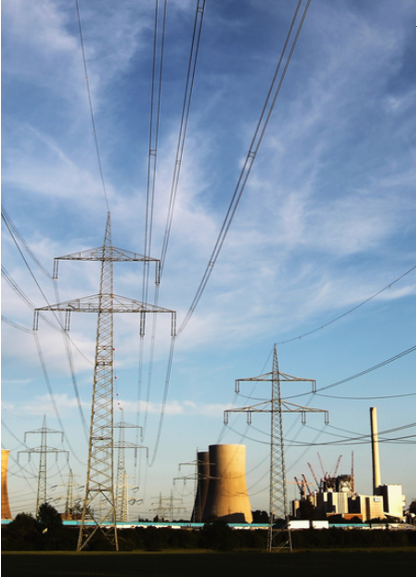 Agenda
Controls
…
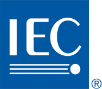 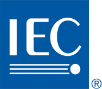 https://redmine.ucaiug.org/issues/6610
Multiple issue Measurement and Control
Added by Svein Olsen over 1 year ago. Updated 8 months ago.

Description
This is a collection of issues on CIM17 Measurement, SCADA and Control information model with the focus on what is relevant for the Operation profile.

Decision
16-Sep-2024 Joint TF Hybrid Meeting - Minneapolis:
Reviewed together.
Action Item: Alex and Tom to check the issues and see what are low hanging fruits that can be easily fixed and which of the items will be followed up in the new TF subteam on the topic and which issues are to be assigned to CIM19:
3
Issue category
#5976  Better model for discrete raise/lower commands for tap position
Setpoint class should support timed power envelope limits
4
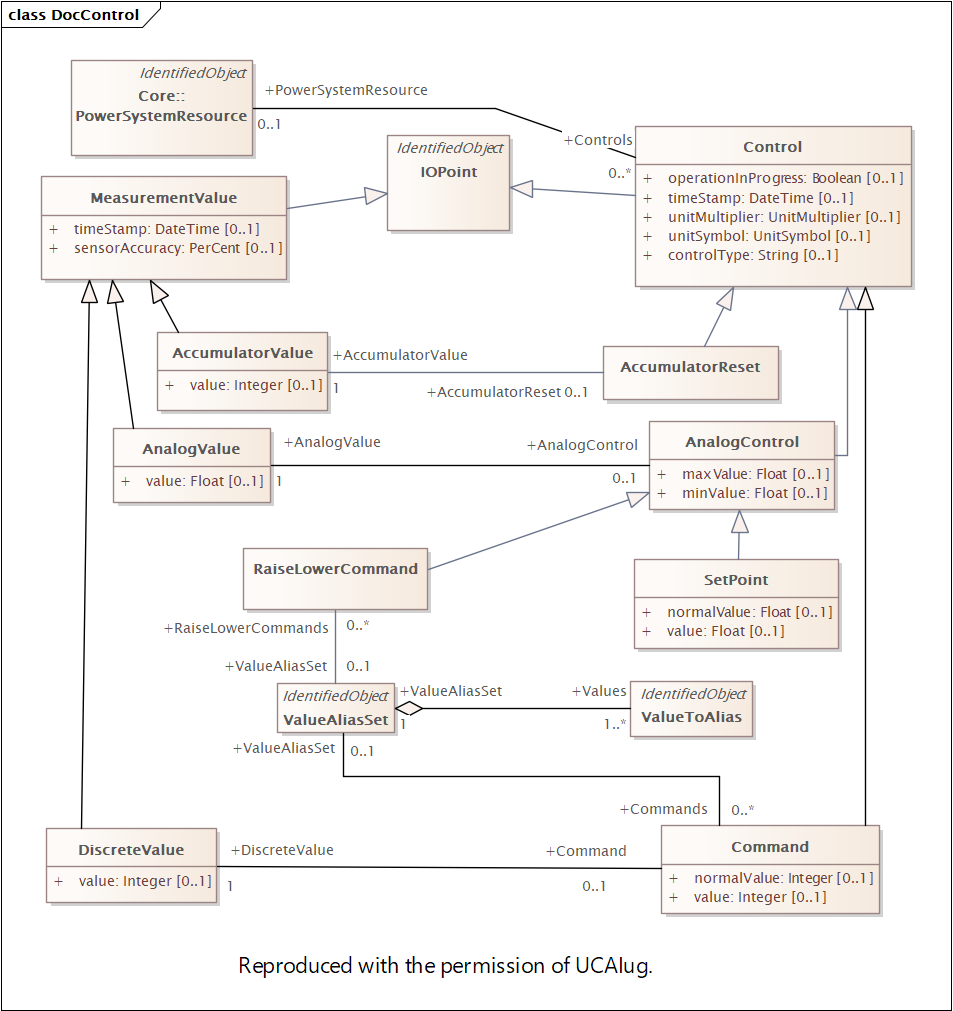 Control Type
Similar to MeasurementType
Except CIM documents don’t list any strings

And many (most?, all?) controls are associated with a measurement which has its own type.
To be revised to use same design pattern as Measurement / MeasurementValue

Control = static information
ControlValue = dynamic

…
5
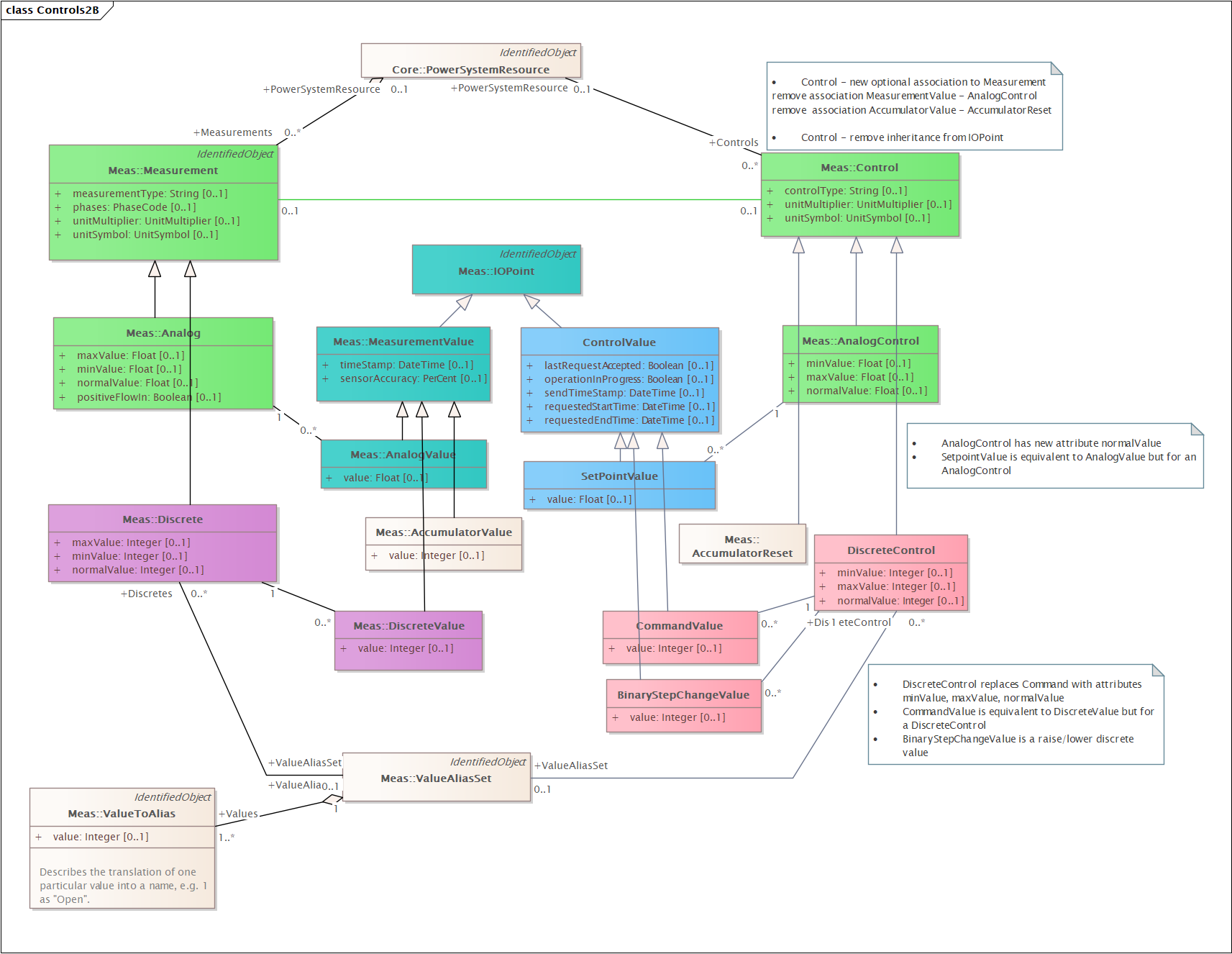 Controls
Similar design pattern for controls as for measurements

Adds optional static association between Control and Measurement
Remove associations for Value classes
6
Thank you
Questions?